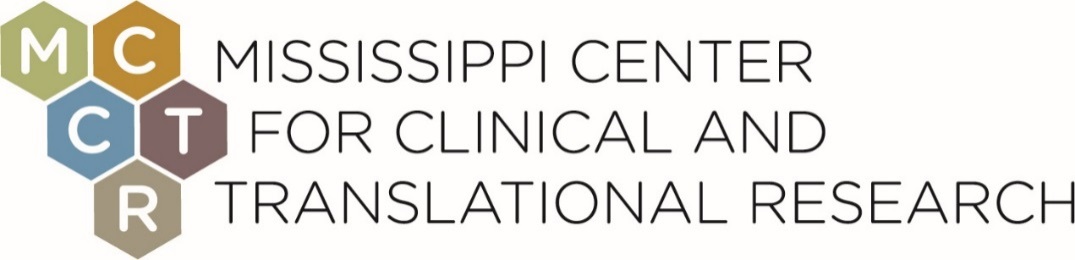 Using Evaluation Retreats for Iterative and Collaborative Review
Lisa T. Boney, MPH, MCCTR Project Manager
Susan M. Downey, MPA, MCCTR Evaluation Specialist
Merry L. Lindsey, PhD, Director, MCCTR Evaluation Core
Research reported in this session was supported by the National Institute of General Medical Sciences of the National Institutes of Health under Award Number 1U54GM115428. The content is solely the responsibility of the authors and does not necessarily represent the official views of the National Institutes of Health.
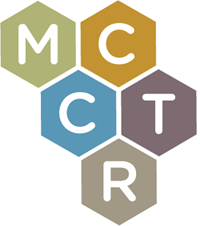 Mississippi CTR established in August 2016. 

Partnership between University of Mississippi Medical Center, University of Southern Mississippi, and Tougaloo College. 

MCCTR originally composed of: 
Administrative Core
Professional Development Core
BERD Core
Pilot Projects Core
Research Service Center
Tracking and Evaluation Core 

Community Engaged Research Core established in 2018; its work previously included within the Professional Development Core.
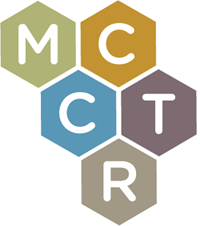 TEC sponsored two retreats: one in 2017 – 11 months after initial establishment of MCCTR – and one in 2018. 

First retreat attendees included all members of MCCTR TEC, several core directors, and outside consultant: John F. Stevenson, PhD. 

Results after first retreat:  
Revision of logic model that appeared in original proposal
Refinement of existing surveys to mine additional data
Development of service and equipment requests to keep track of demand and utilization
Improvement in tracking techniques for MCCTR-related publications and other outcomes
Decision to require IRB submission prior to application for pilot project funding
Improved reporting techniques for RPPR
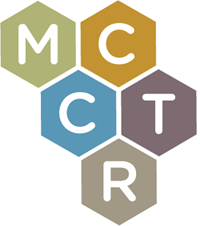 Second retreat held in February 2018. 

Second retreat attendees included all members of MCCTR TEC.

Survey and other results were analyzed, including the following:

Seminar satisfaction surveys
Community Engaged Research Institute surveys, including pre-institute, immediate post-institute, and six-month post-institute surveys
Quarterly progress reports by mentored investigators, mentors, pilot project recipients, and core directors
Pilot project satisfaction surveys, including immediately after submission of LOIs and six months after submission of LOIs
Mentoring Academy satisfaction surveys, including immediate post Academy and six months after completing Academy 
Research services and core use satisfaction surveys
Annual report by external advisory committee
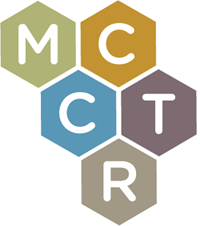 Survey results were analyzed, and outcomes compared with first-year progress report. 

Results after second retreat:  
TEC began drafting sections of its individual core evaluation reports and its Year 2 RPPR 
Dramatic improvement (>1,400 percent) in capturing MCCTR publications in peer-reviewed journals
Review time of pilot project applications decreased by 40 percent
The community-engaged research initiatives within the Professional Development Core were transferred to a newly-established Community Engaged Research Core
Eligibility requirements for pilot projects and investigator development program expanded from focusing on “obesity” to “obesity-related diseases”
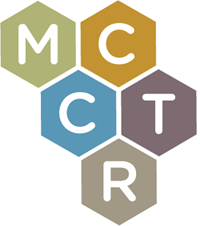 Findings and Conclusions
Asking an experienced expert from outside the MCCTR to consult with our TEC early in our development proved to be an invaluable asset. 

Retreats provide an informal setting for focused work—an environment that lends itself to both collaboration and results. 

Retreats often accommodate improvements in tracking processes that might otherwise not occur or would occur more slowly because modifications would be iterative and not collaborative.